Урок чтения в 1 классе
Фёдорова 
Нелли Анатольевна, учитель начальных классов 
      МОУ «Марисолинская средняя (полная) общеобразовательная школа»
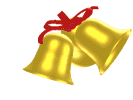 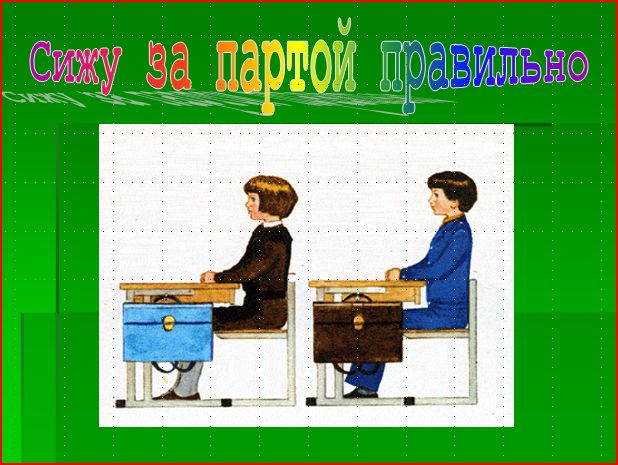 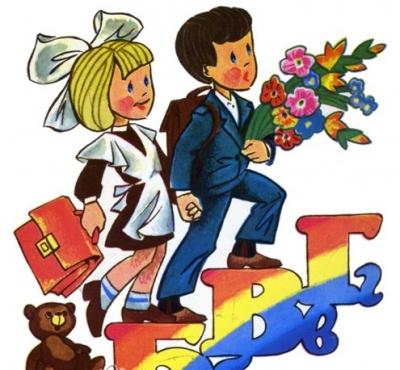 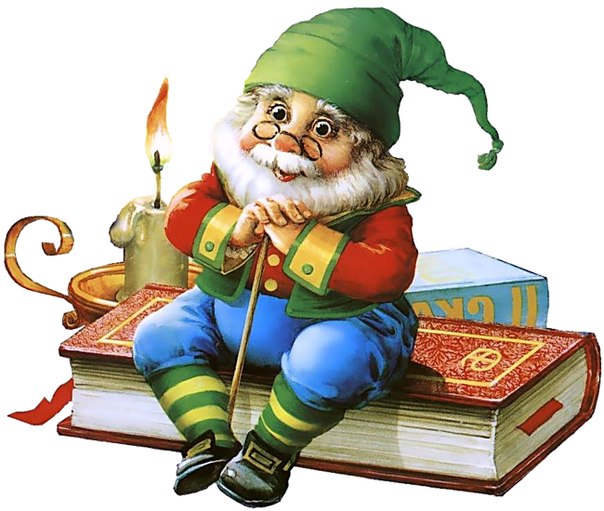 Дед  Буквоед
Фото 1 класса
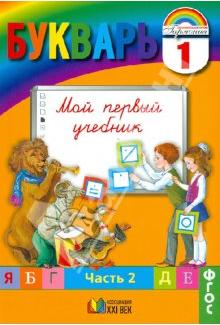 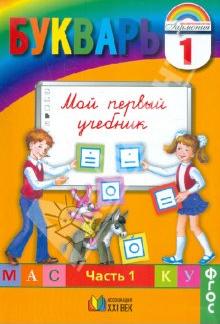 Тема урока:Как хорошо уметь читать!
1 испытание
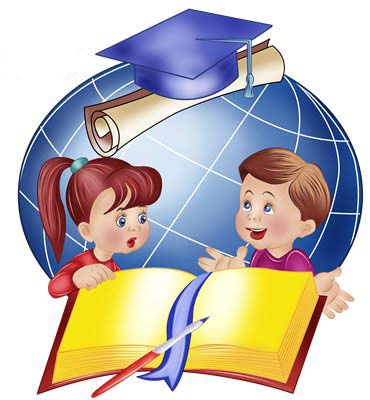 Оцени свою работу
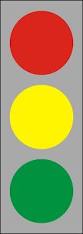 2 испытание
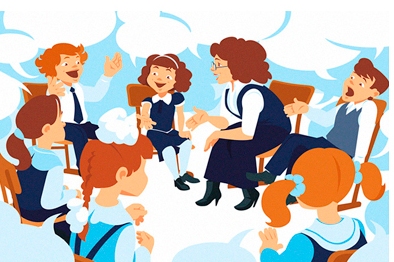 Оцени свою работу
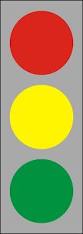 3 испытание
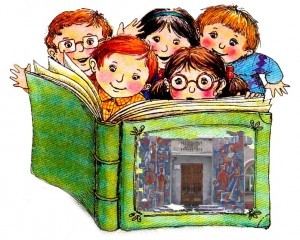 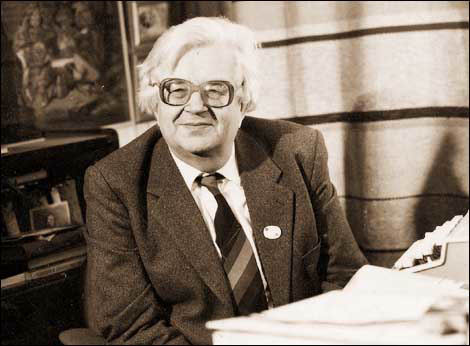 Валентин Берестов(1928-1998)
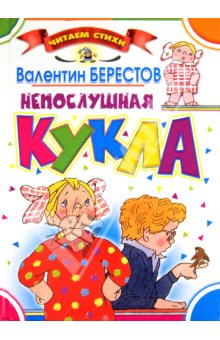 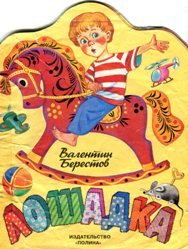 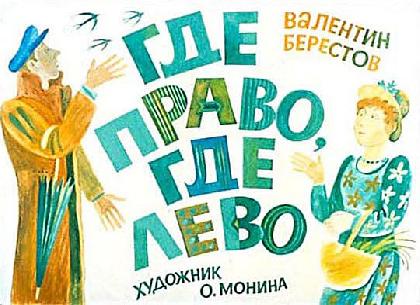 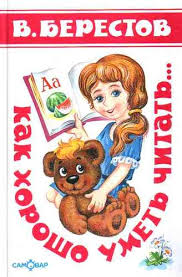 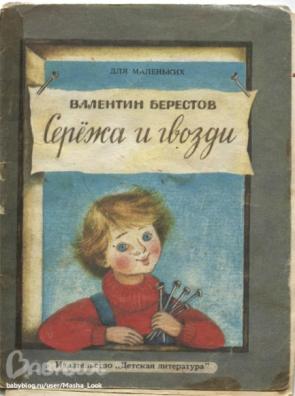 Оцени свою работу
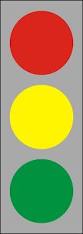 Нарисуй буквы и отгадай слово Физкультминутка
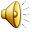 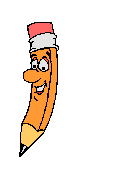 З
Г
Л
Я
Д
В
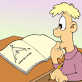 Получилось слово?
Взгляд
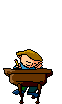 Молодцы!
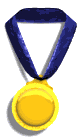 Береги зрение!
Никогда не читай лёжа!
4 испытание
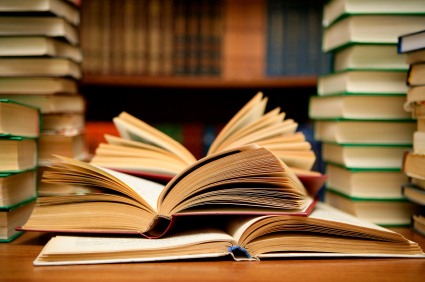 Как   хорошо прочитать  эти  книги самому!
Оцени свою работу
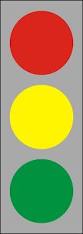 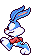 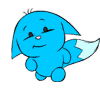 5 испытание«Опасные места»
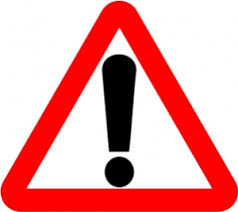 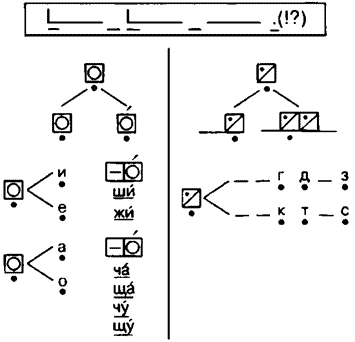 5
6
1
3
2
4
Оцени свою работу
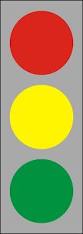 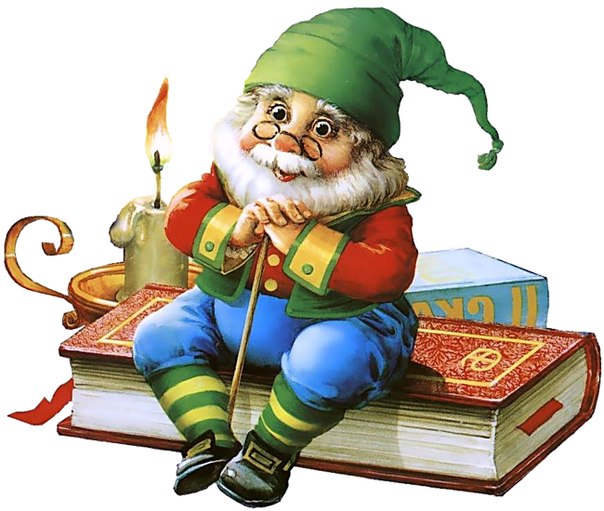 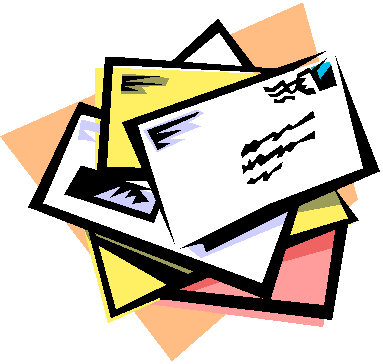 Как хорошо 
уметь читать!
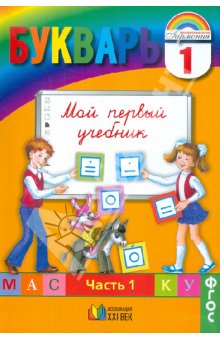 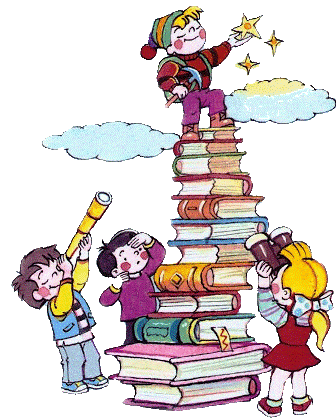 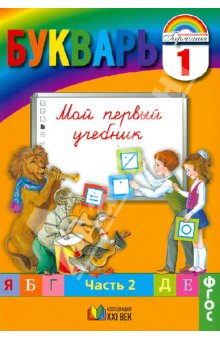 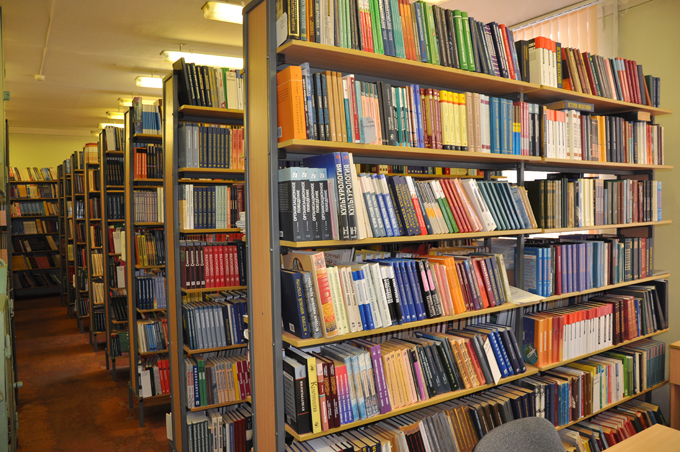 «Приходите! У нас много интересных книг. Мы вас ждем!»
Я знаю …Я умею … Могу помочь …Хочу узнать …
Читайте всю жизнь – набирайтесь ума!
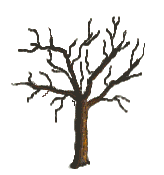 Интернет – ресурсы:
http://0701.nccdn.net/1_5/2f0/0b8/0e7/HiRes.jpg    
сова

http://antalpiti.ru/files/99604/knigi.3.png
книги

http://img-fotki.yandex.ru/get/6413/136487634.65a/0_a9292_e2d3ddfe_XL.png
листья внизу

http://img-fotki.yandex.ru/get/6610/21197587.29/0_96737_f8268728_L.jpg
листья справа

http://i054.radikal.ru/1005/2d/09f78a31f0d3.jpg
колокольчик